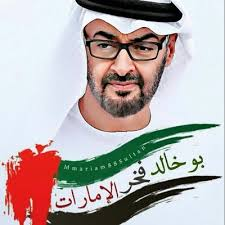 الحصة الأولى
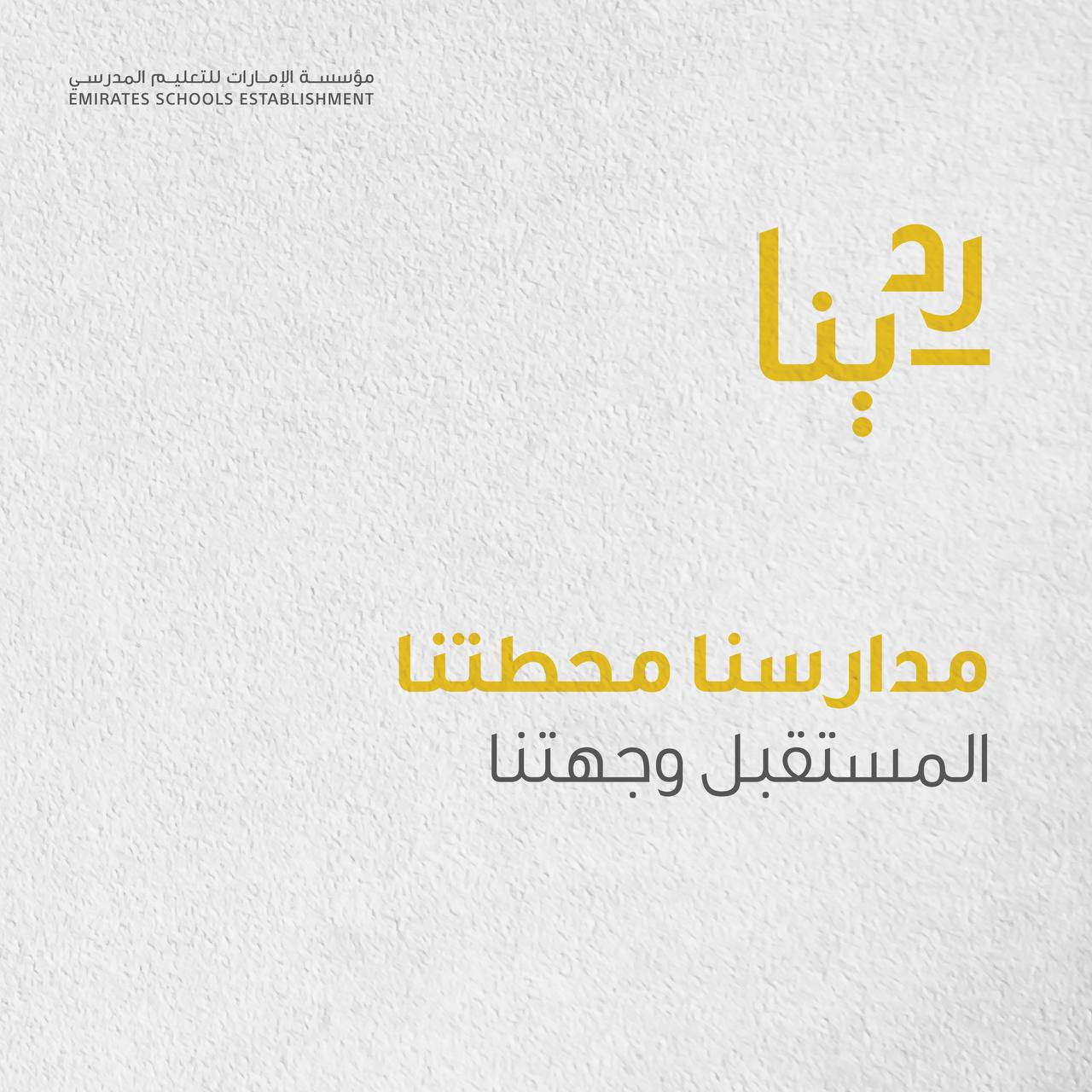 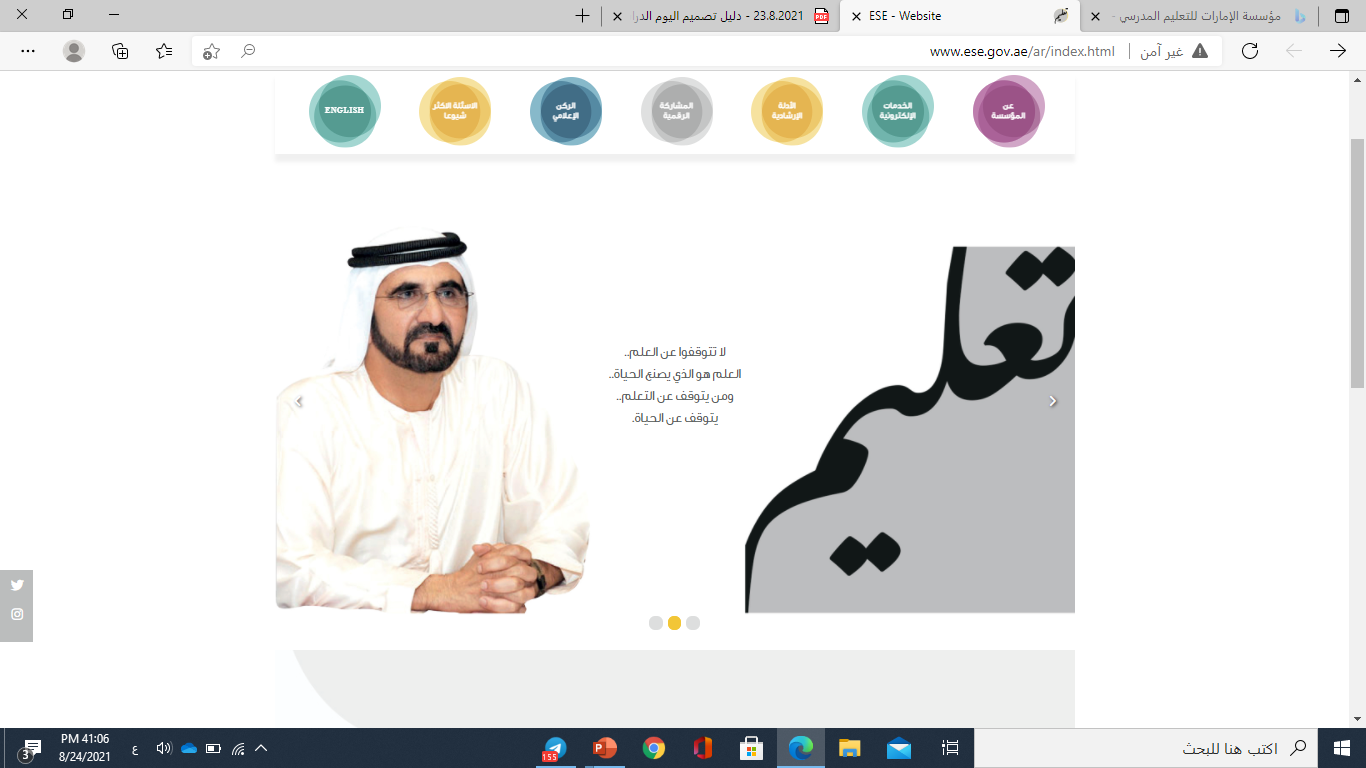 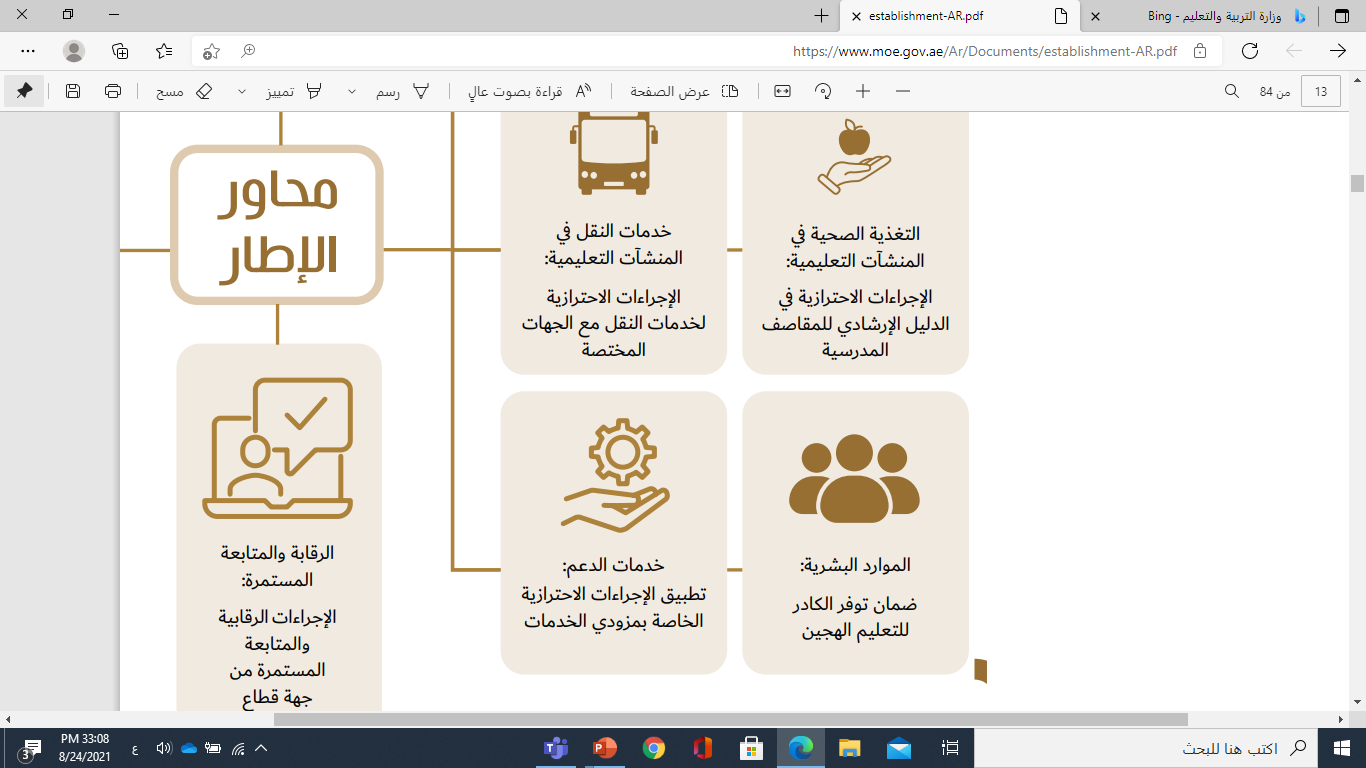 اليــوم  :
التاريخ :
العدد الكلي :
 
الحضور : 

الغياب :
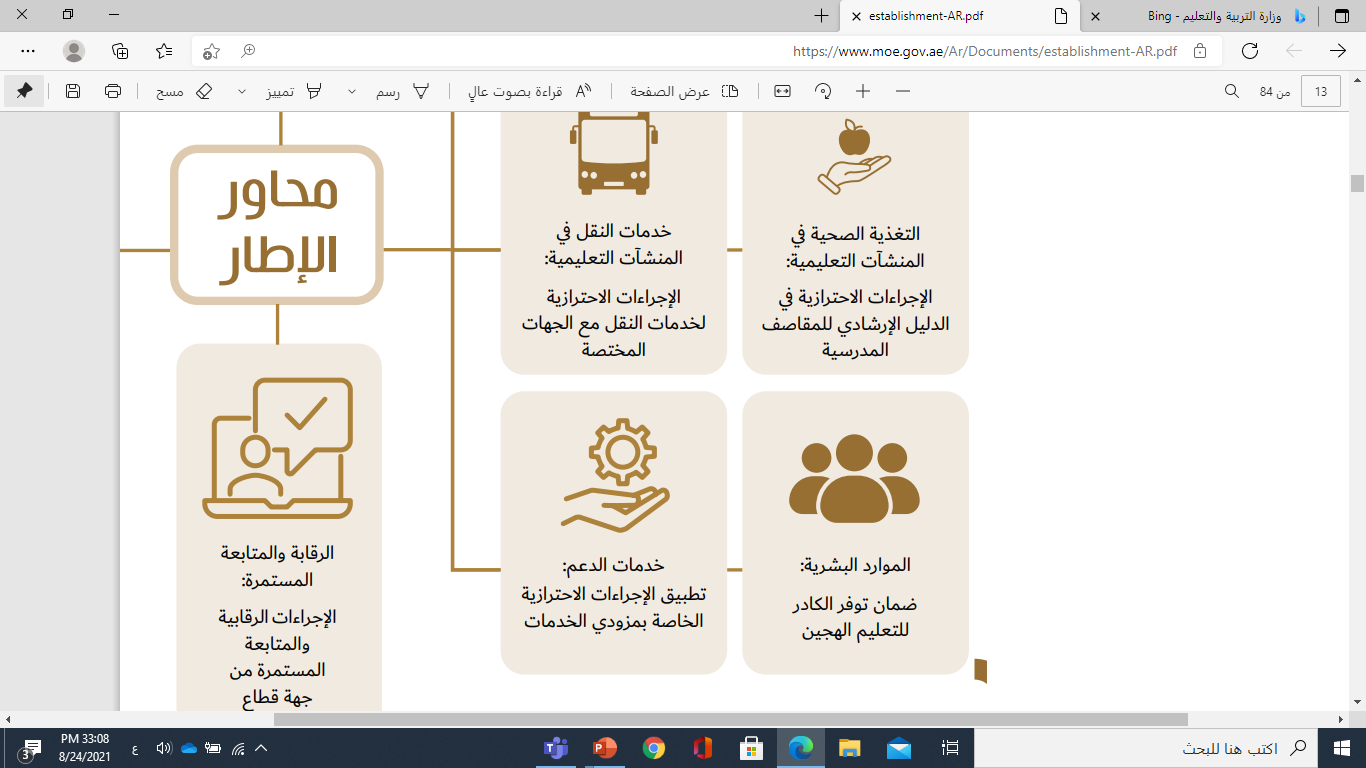 قواعد 
التعلم
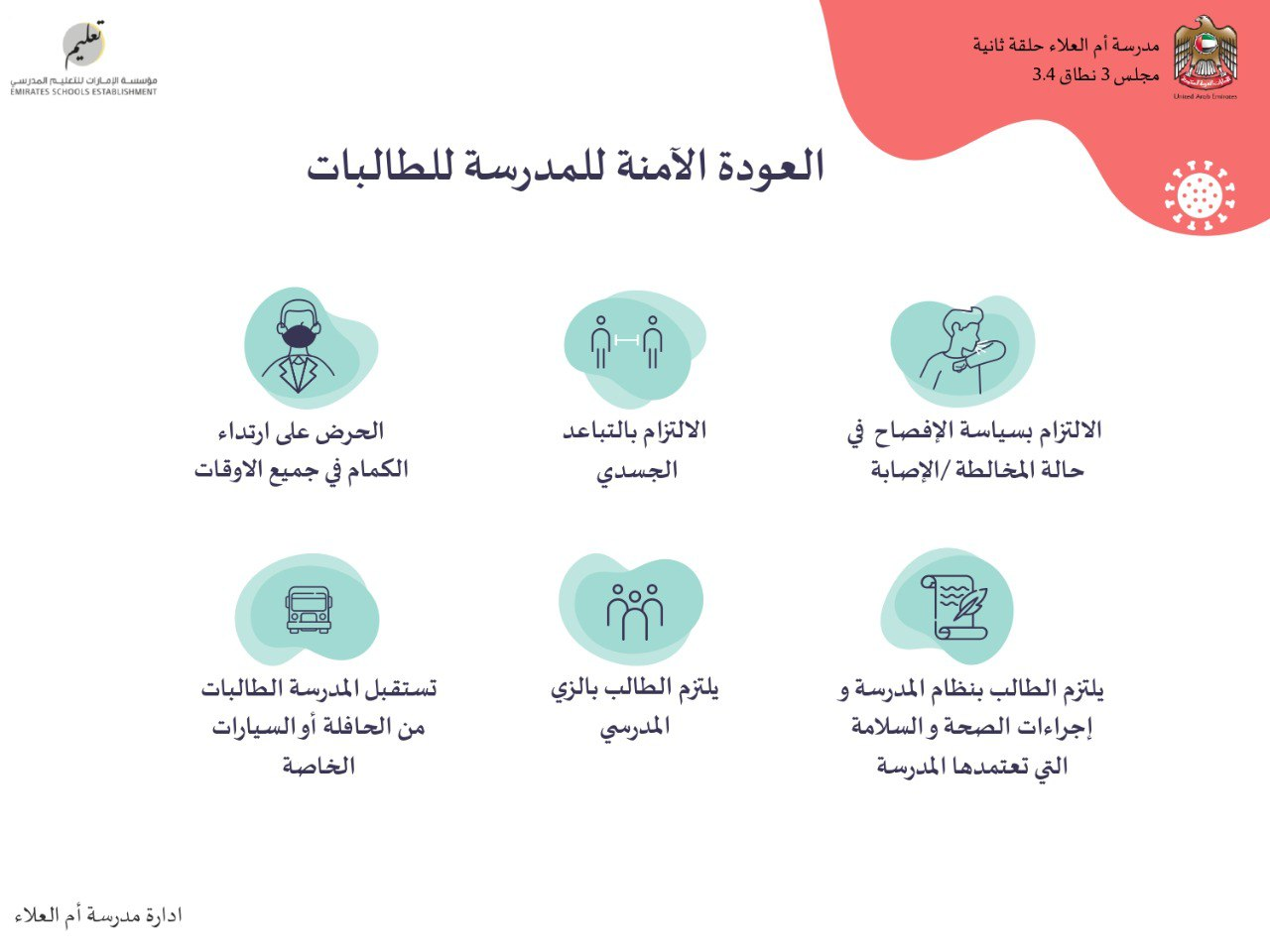 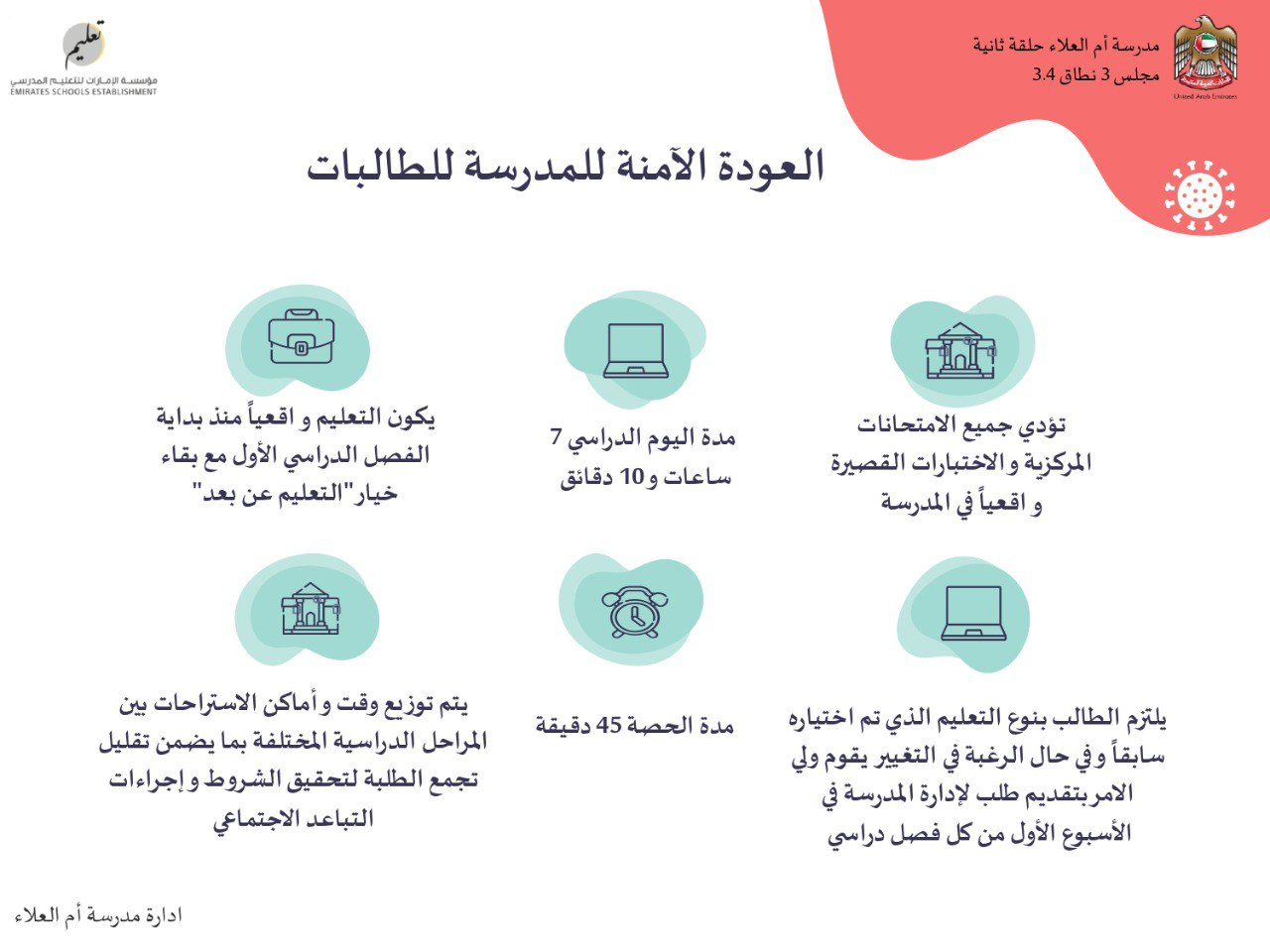 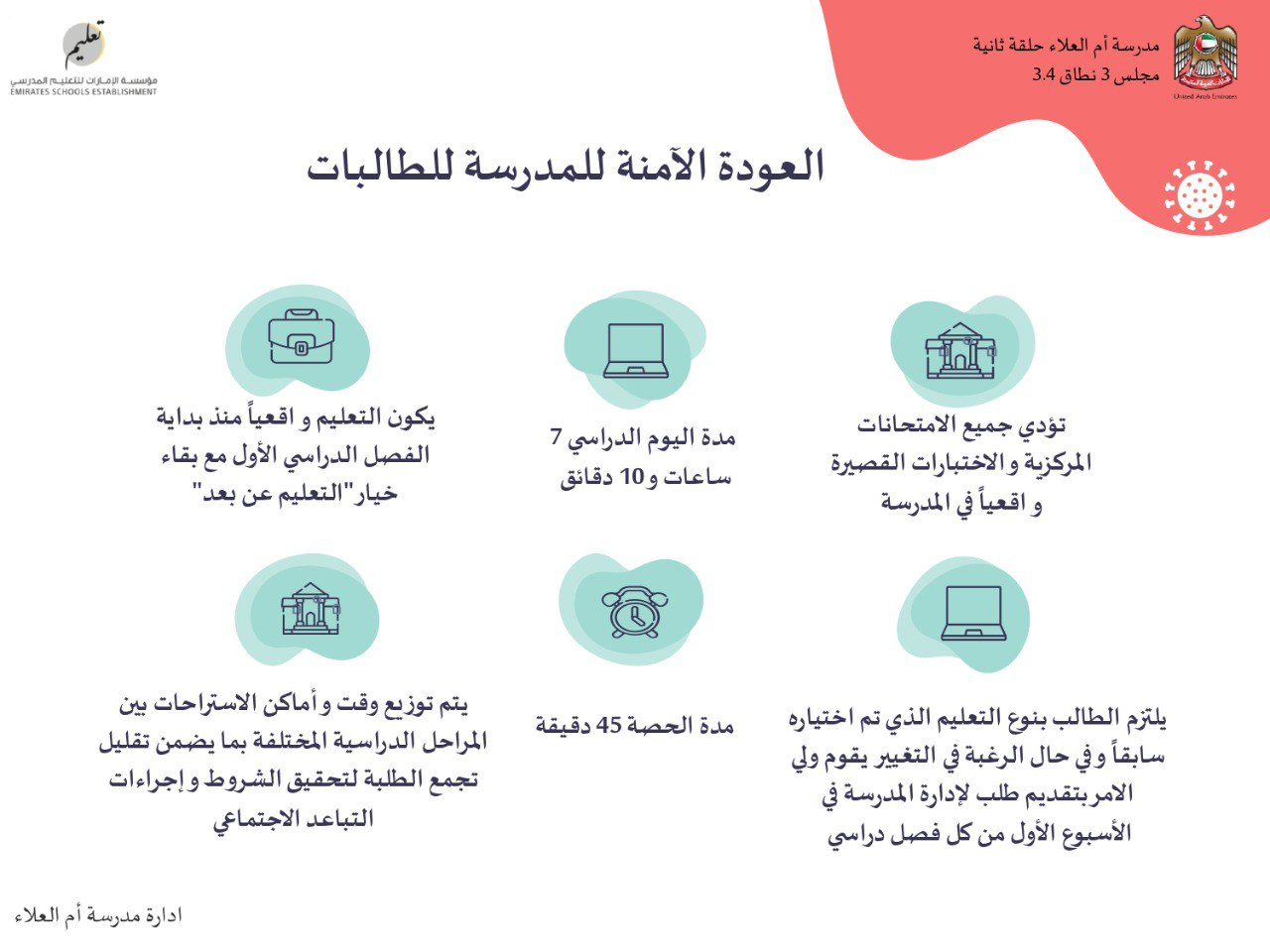 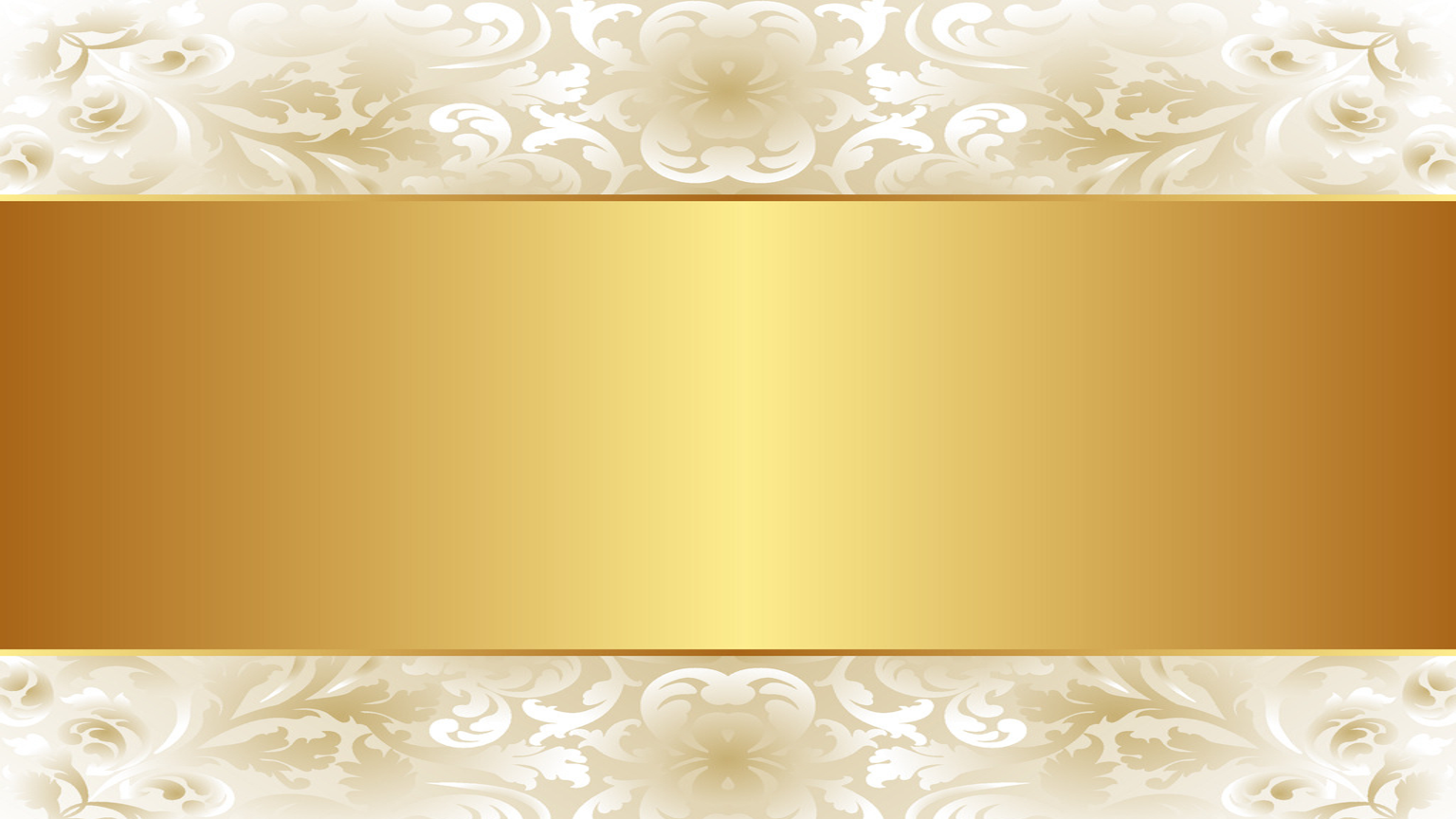 سير الحصة الدرسية
الواجب
تأشيرة الخروج
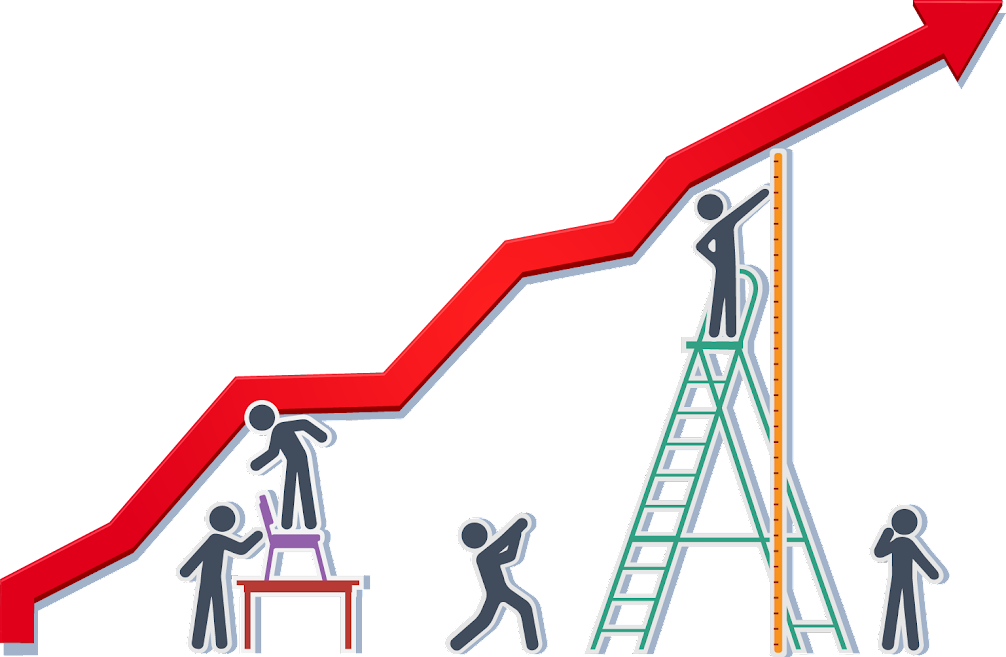 استراتيجيات التعلم
التقويم البنائي
عنوان الدرس
التقويم القبلي
نواتج التعلم
النشيد الوطني
padlet هيا نشاهد الفيديو التالي ثم نكتب ما تعلمناه منه في قسم المقر في بوابو التعلم أو في برنامج الــ
التهيئة الحافزة
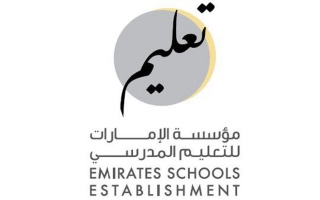 المادة : اللغة العربية .
الصف : السادس .
العنوان : (الجملة والتركيب)
إعداد الأستاذة 
فاطمة الرميثي
 - 20222021
يستغرق تنفيذ هذا الدرس حصتين
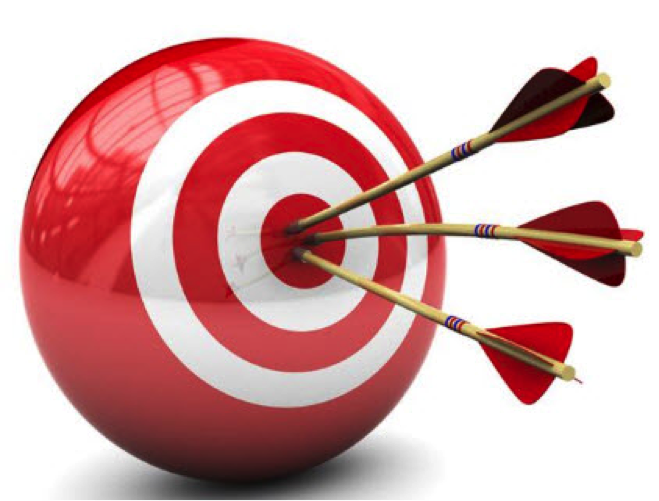 أهداف التعلم :
.
.
أن يقارن بين الجمل والتركيب
نشاط قبلي
https://www.liveworksheets.com/ns1163123za
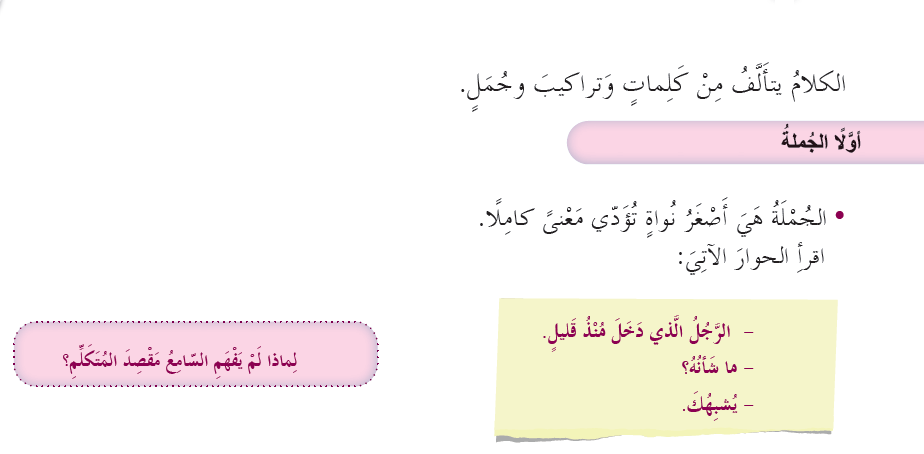 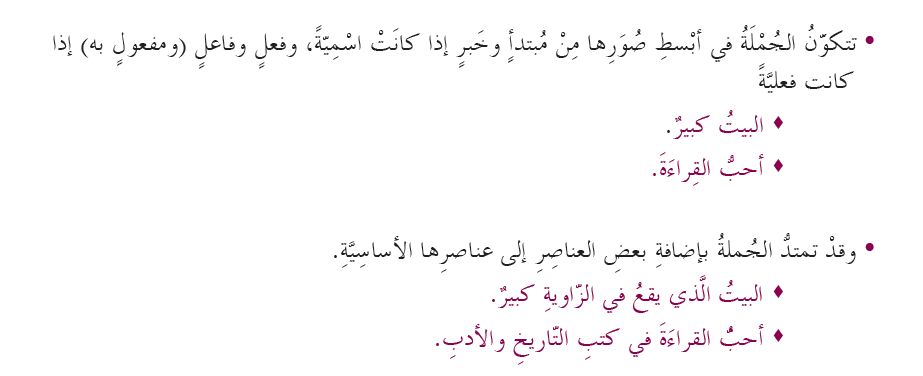 أقرأ الجمل الآتية ، ثم أستخرج منها تركيبًا
.
ظرف مكان
1- وضعتْ هندُ الكتابَ فوقَ الطاولة .
2-قرأتُ كتابًا ممتعًا .
3- سمعتُ صوتَ المؤذنِ .
فوقَ الطاولةِ
.
كتابًا ممتعًا
صفة وموصوف
صوتَ المؤذنِ
مضاف ومضاف إليه
فوقَ الطاولةِ
فوق : ظرف مكان منصوب بالفتحة 
الطاولة : مضاف إليه مجرور بالكسرة
.
كتابًا ممتعًا : ( تركيب نعتي )
كتابًا ممتعًا
.
صوتَ : مفعول به منصوب بالفتحة
صوتَ المؤذنِ
المؤذن : مضاف إليه مجرور بالكسرة
أنواع التراكيب
.
شبه جملة: ( الجار والمجرور ) ( الظرف )
.
الصفة والموصوف
المضاف والمضاف إليه
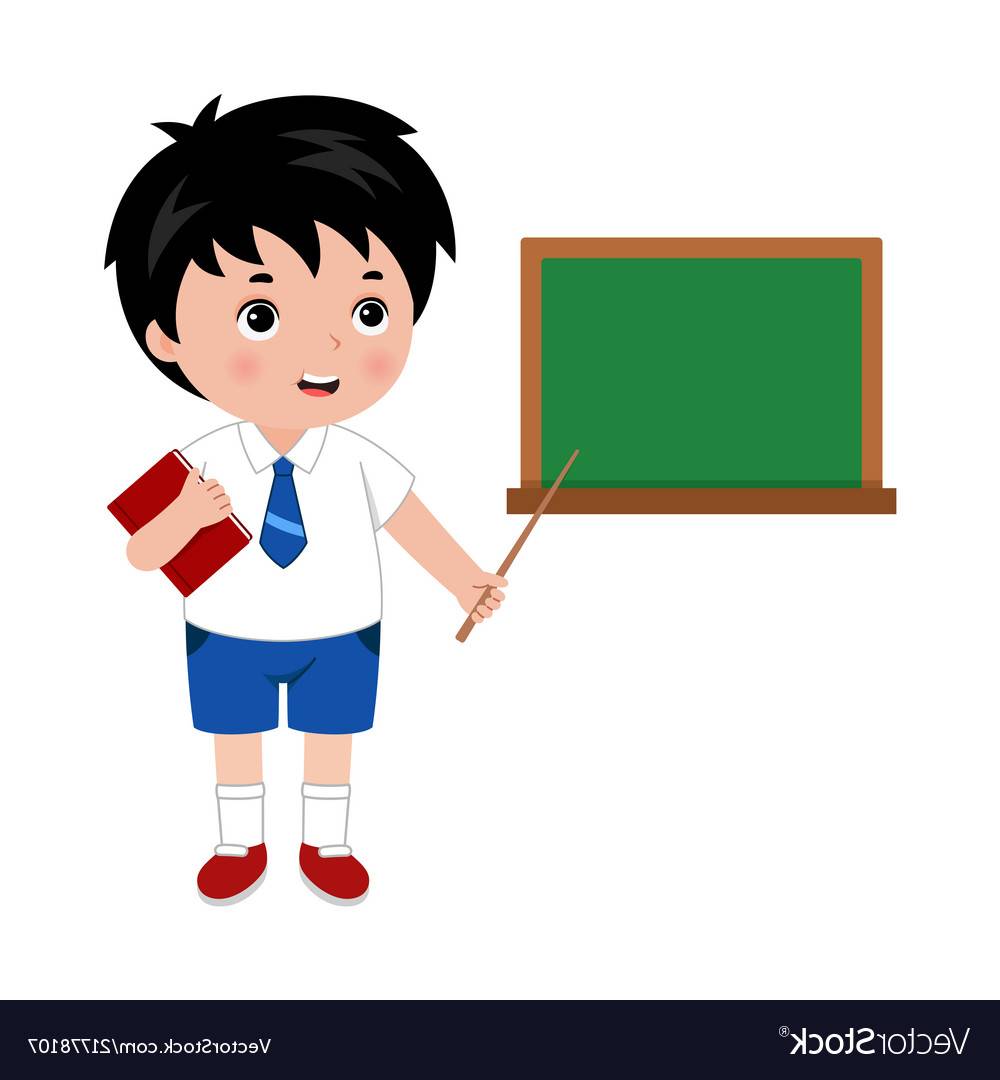 بطاقة الخروج
اختر التركيب من العبارات الآتية
ب
ما أجمل الأمل !
أ
ذهب زيد للسوق
الأم نبع الحنان
ث
ت
مسجد السوق
>
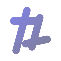 tekhnologic
أي مما يلي جملة تامة المعنى ؟
الجسم السليم
أ
سافر والدي ليلا
ب
كتاب خالد
ت
الجسم السليم
ث
>
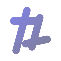 tekhnologic
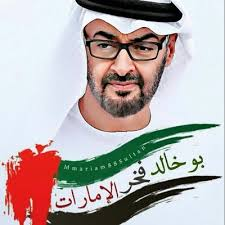 الحصة الثانية
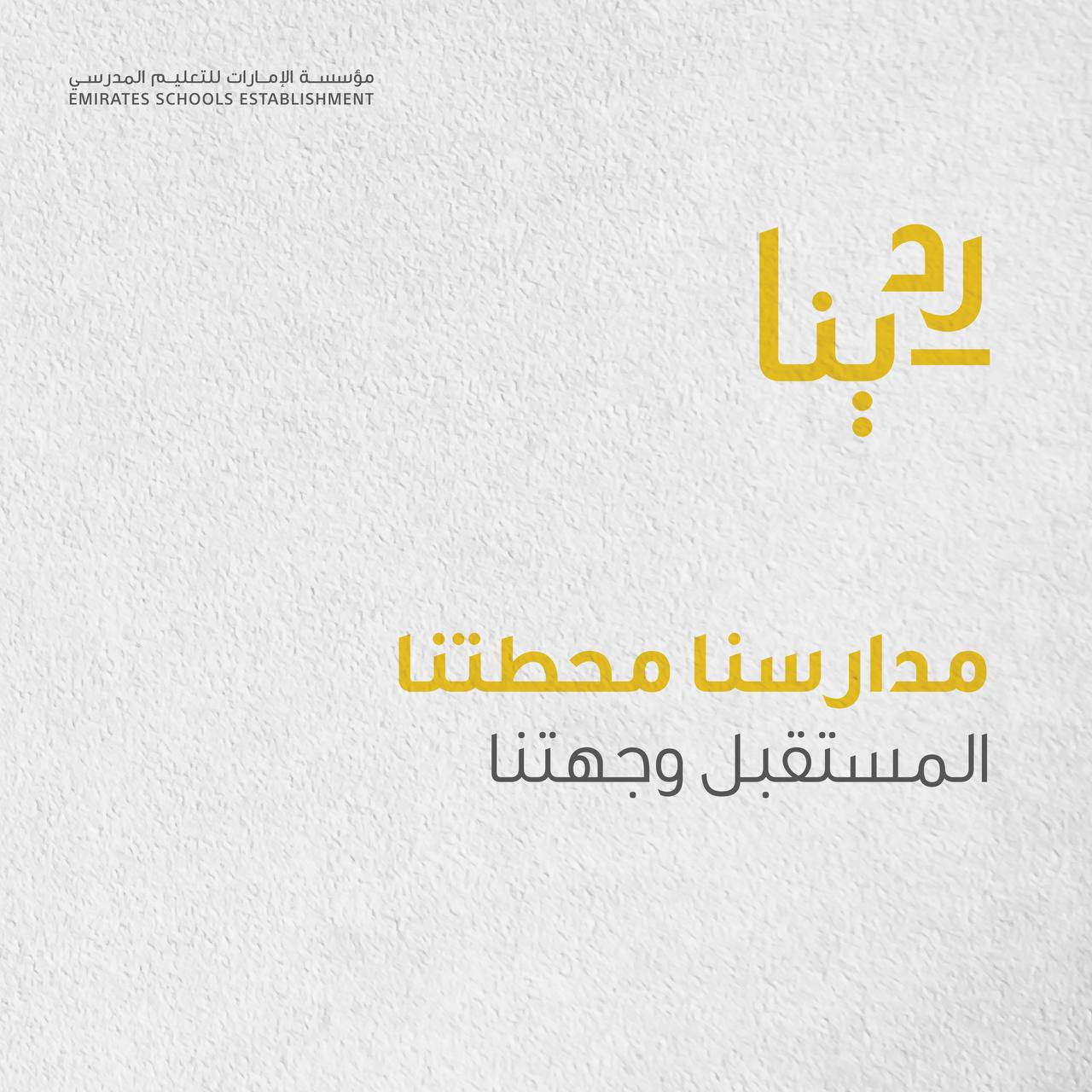 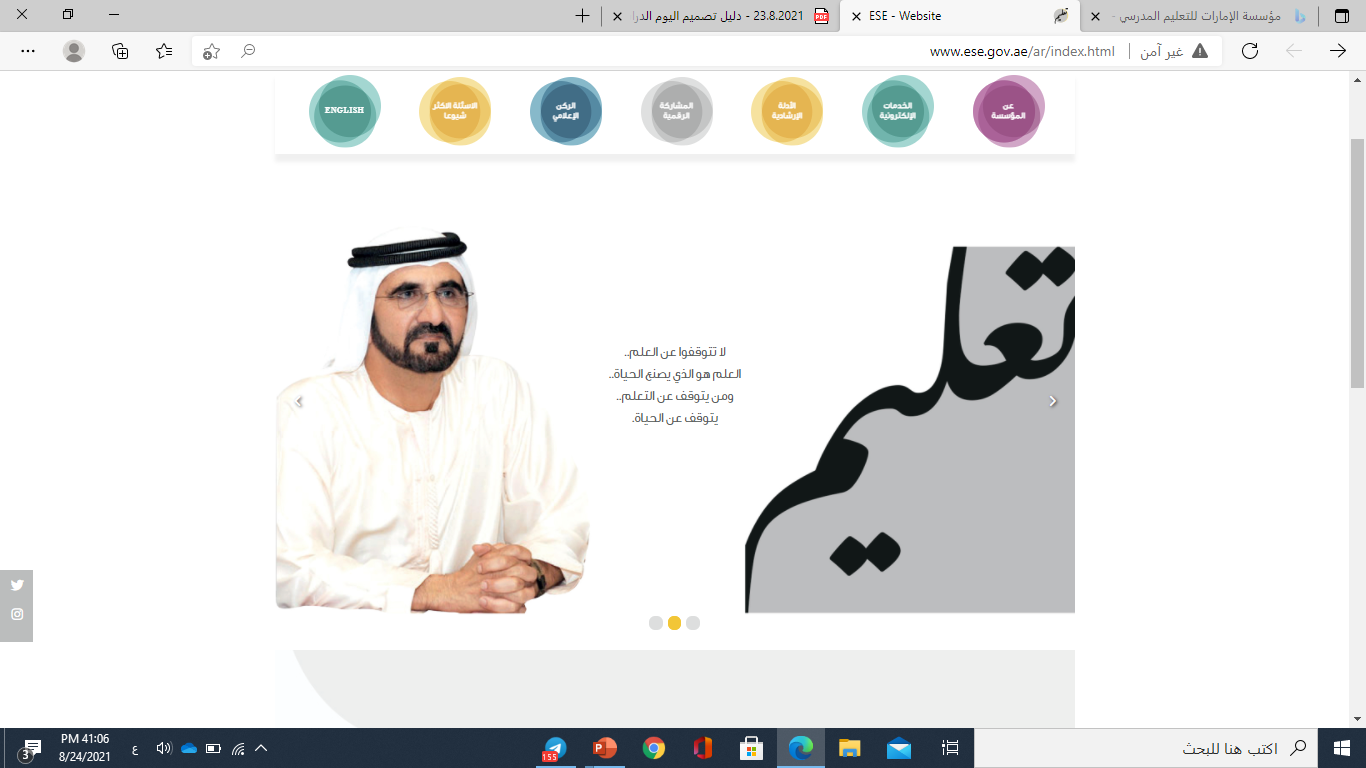 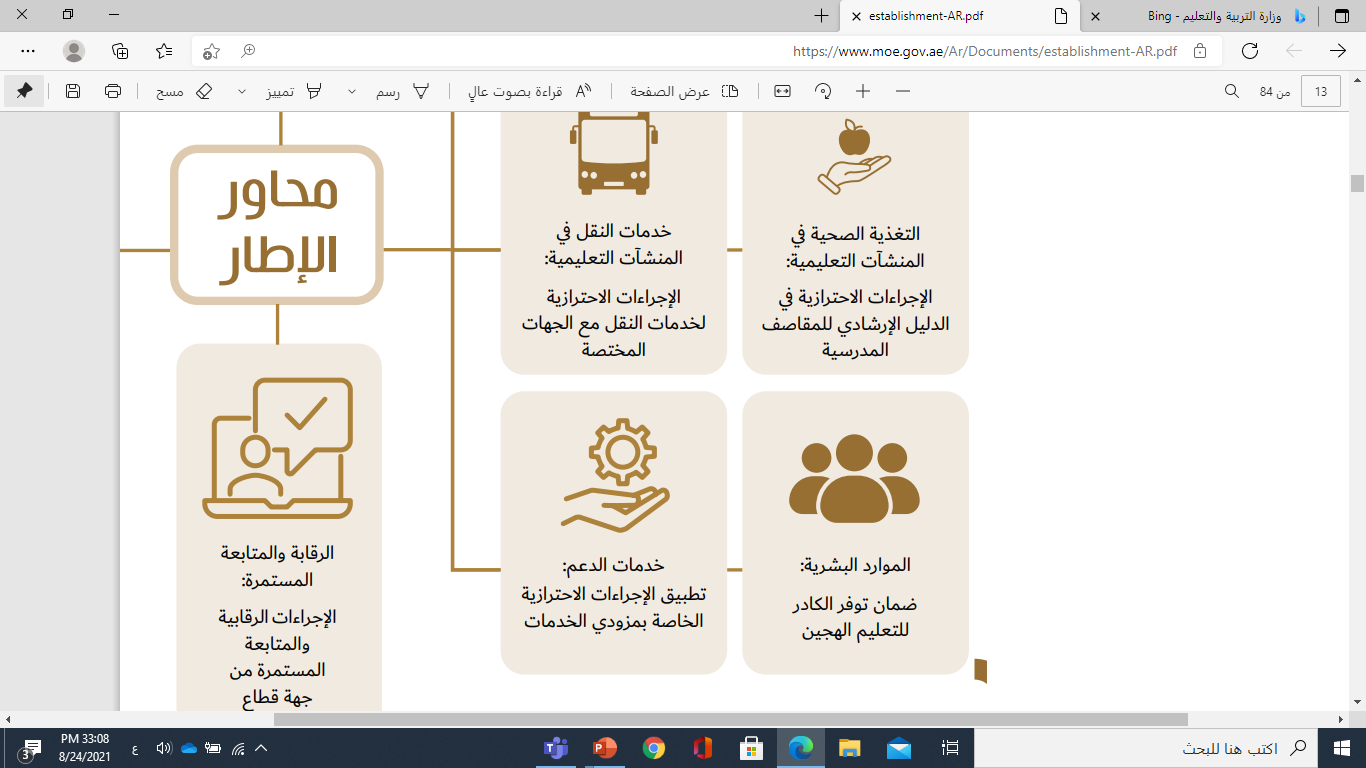 اليــوم  :
التاريخ :
العدد الكلي :
 
الحضور : 

الغياب :
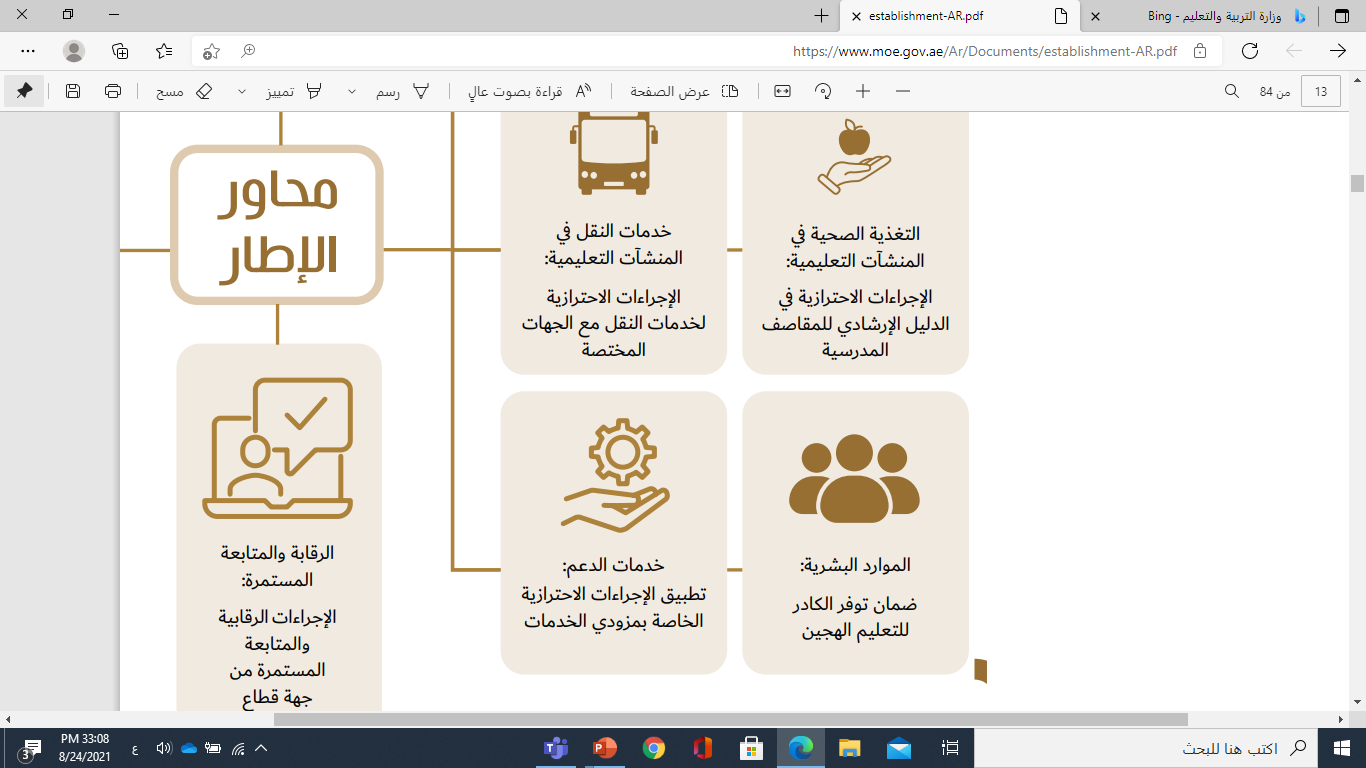 قواعد 
التعلم
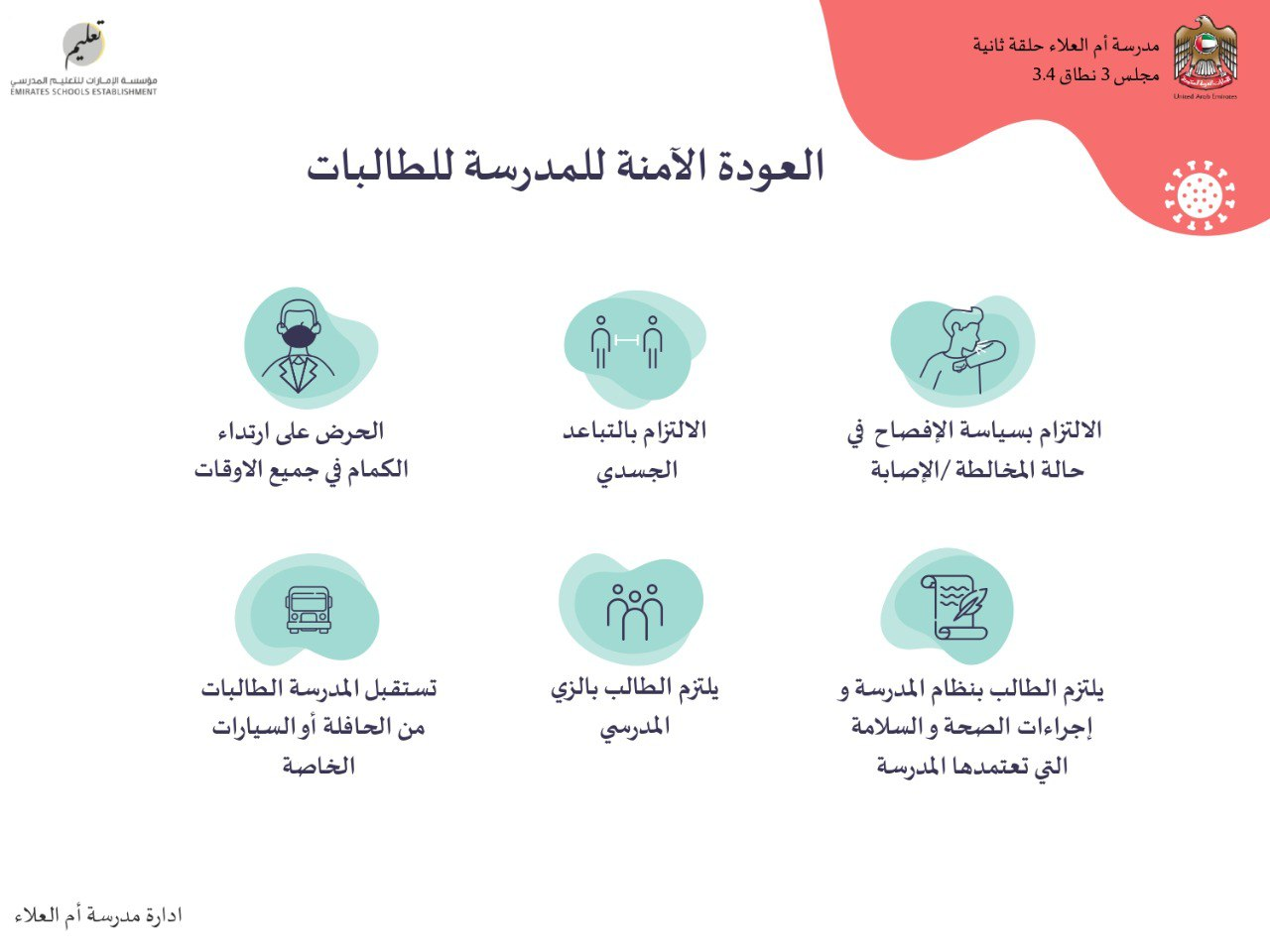 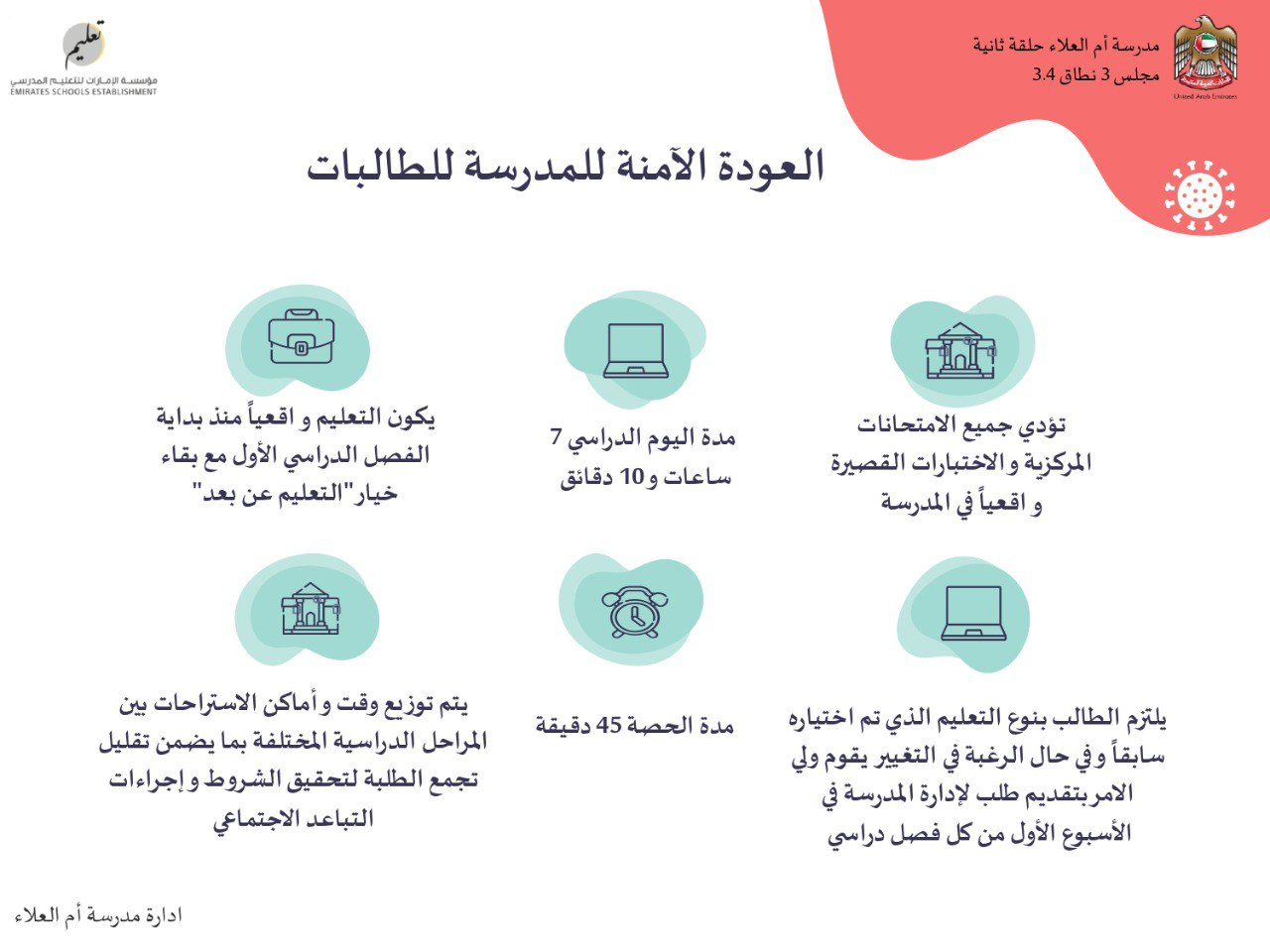 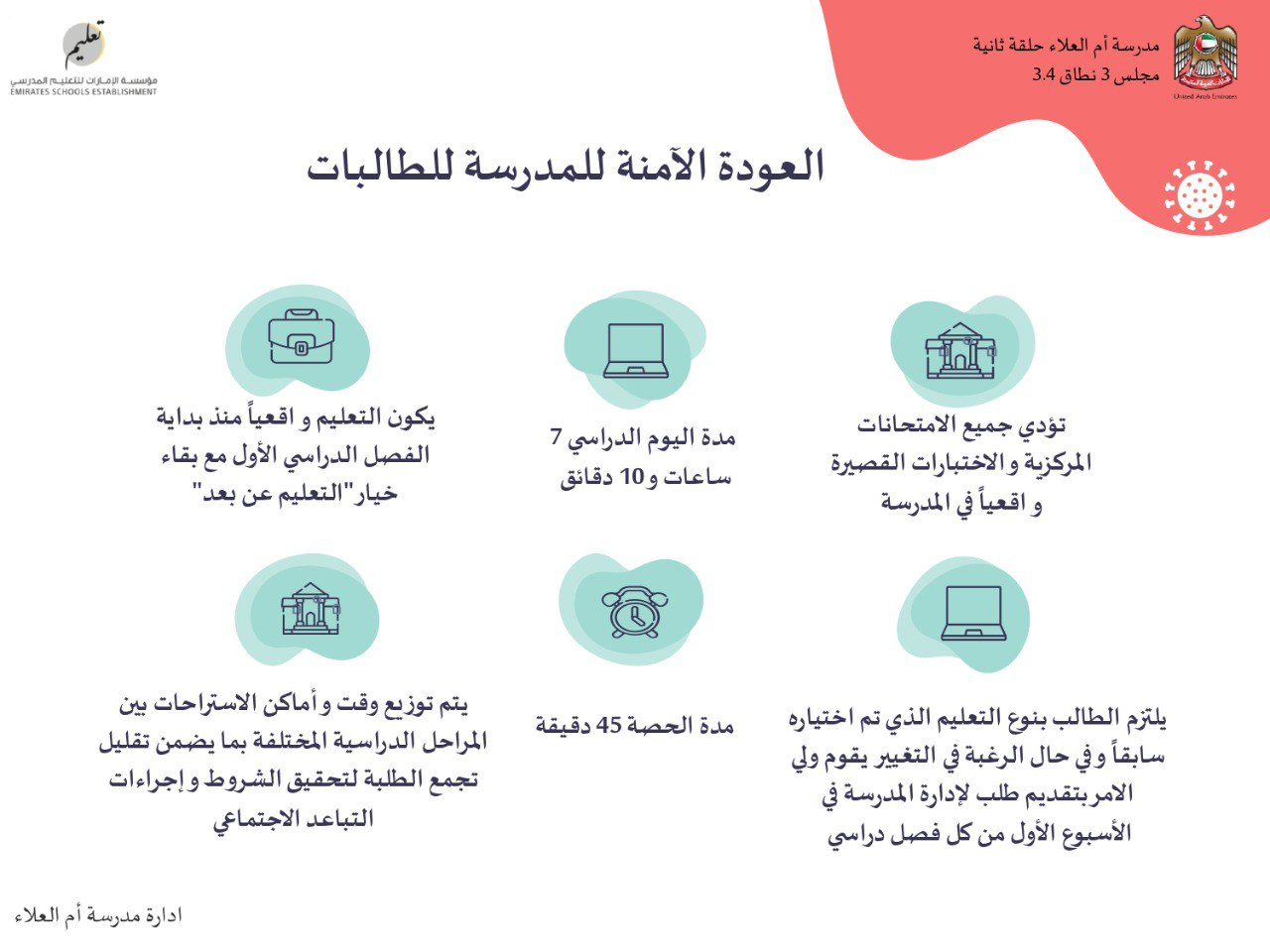 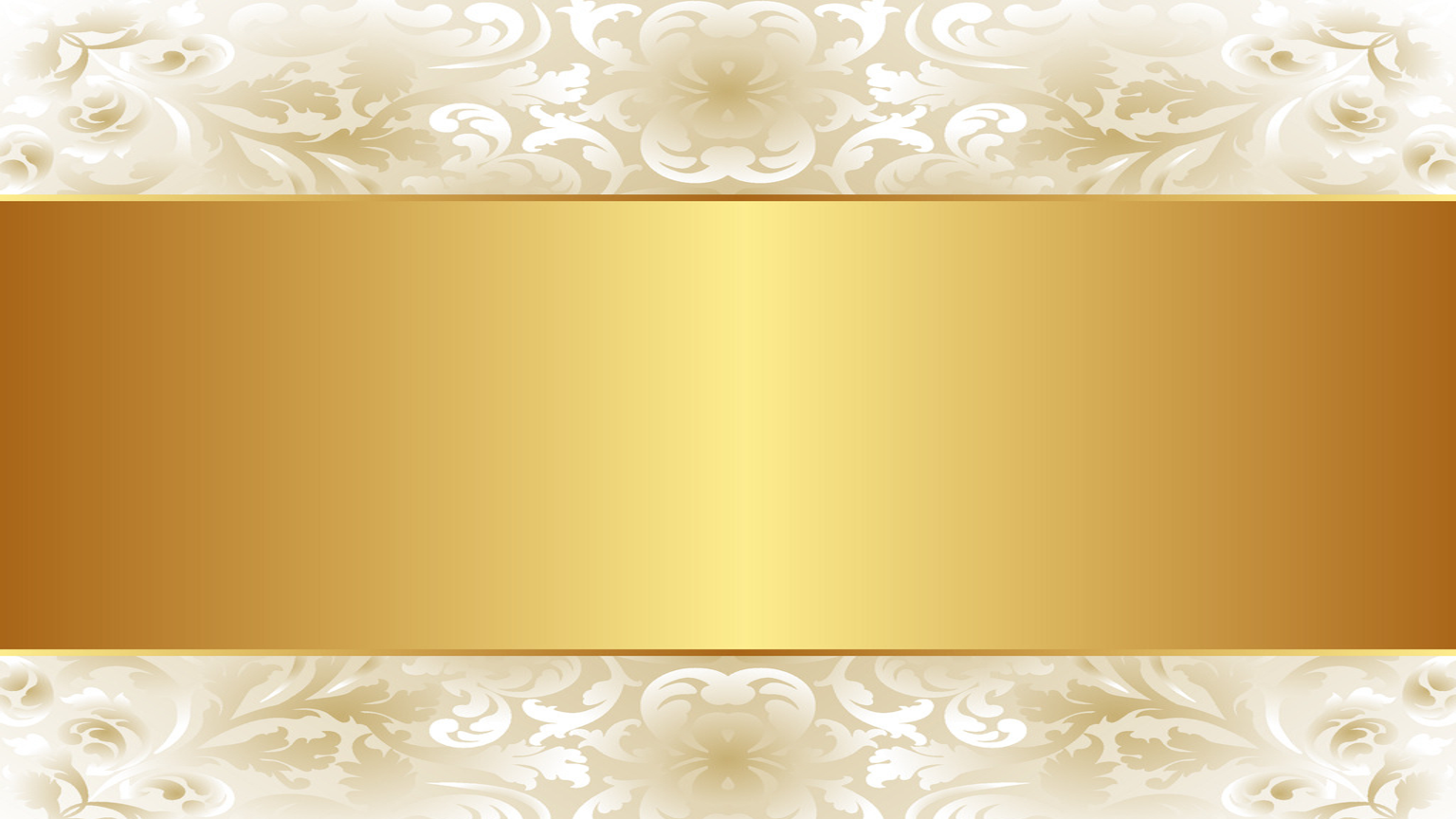 سير الحصة الدرسية
الواجب
تأشيرة الخروج
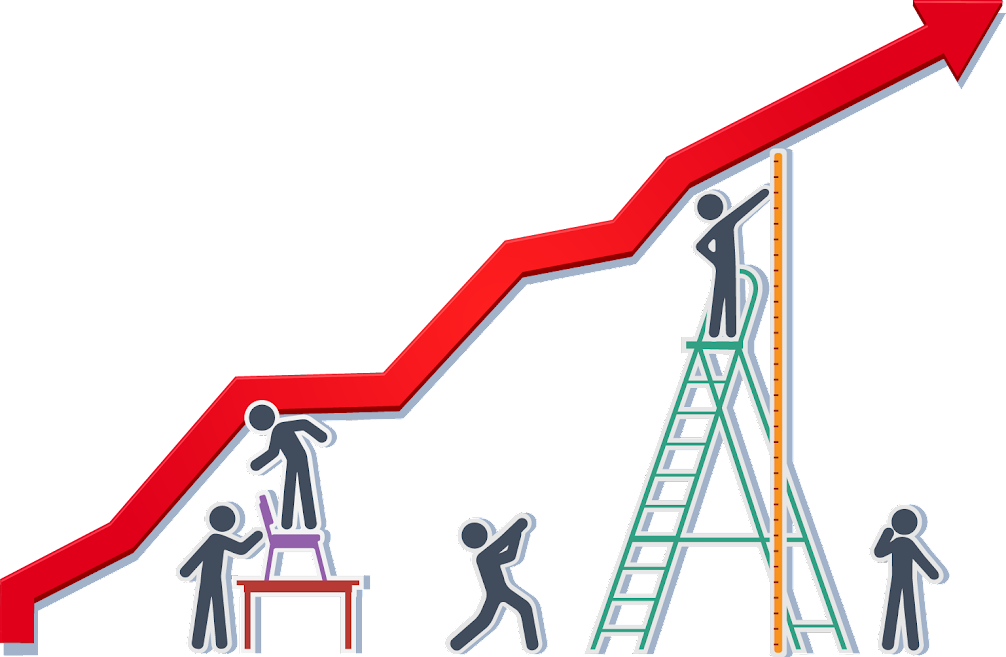 استراتيجيات التعلم
التقويم البنائي
عنوان الدرس
التقويم القبلي
نواتج التعلم
النشيد الوطني
التهيئة الحافزة
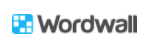 https://wordwall.net/ar/resource/11306438/%D9%85%D9%8A%D8%B2-%D8%A8%D9%8A%D9%86-%D8%A7%D9%84%D8%AC%D9%85%D9%84%D8%A9-%D9%88%D8%A7%D9%84%D8%AA%D8%B1%D9%83%D9%8A%D8%A8
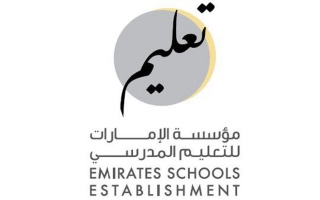 المادة : اللغة العربية .
الصف : السادس .
العنوان : (الجملة والتركيب)
إعداد الأستاذة 
فاطمة الرميثي
 - 20222021
يستغرق تنفيذ هذا الدرس حصتين
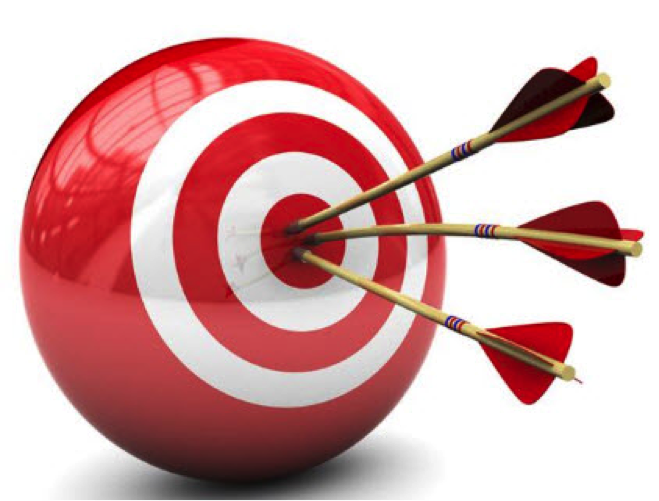 أهداف التعلم :
.
.
أن يقارن الطالب بين الجملة والتركيب . 
أن يكون جملًا وتراكيب من إنشائه 
تطبيق الأنشطة
نشاط قبلي
اختر التركيب من العبارات الآتية
ب
ما أجمل الشتاء !
أ
الطقس بدأ يتحسن
الصدق صفة جميلة
ث
ت
رائحة زكية
>
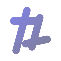 tekhnologic
أي مما يلي جملة تامة المعنى ؟
البيت الكبير
أ
الإمارات دولة متطورة.
ب
فستان هند
ت
الإيمان الصادق
ث
>
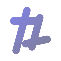 tekhnologic
أي مما يأتي تشكلان تركيبا؟
ب
الفعل والفاعل
أ
المبتدأ وخبره
ث
النعت والمنعوت ( الصفة والموصوف )
كان واسمها وخبرها
ت
>
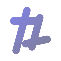 tekhnologic
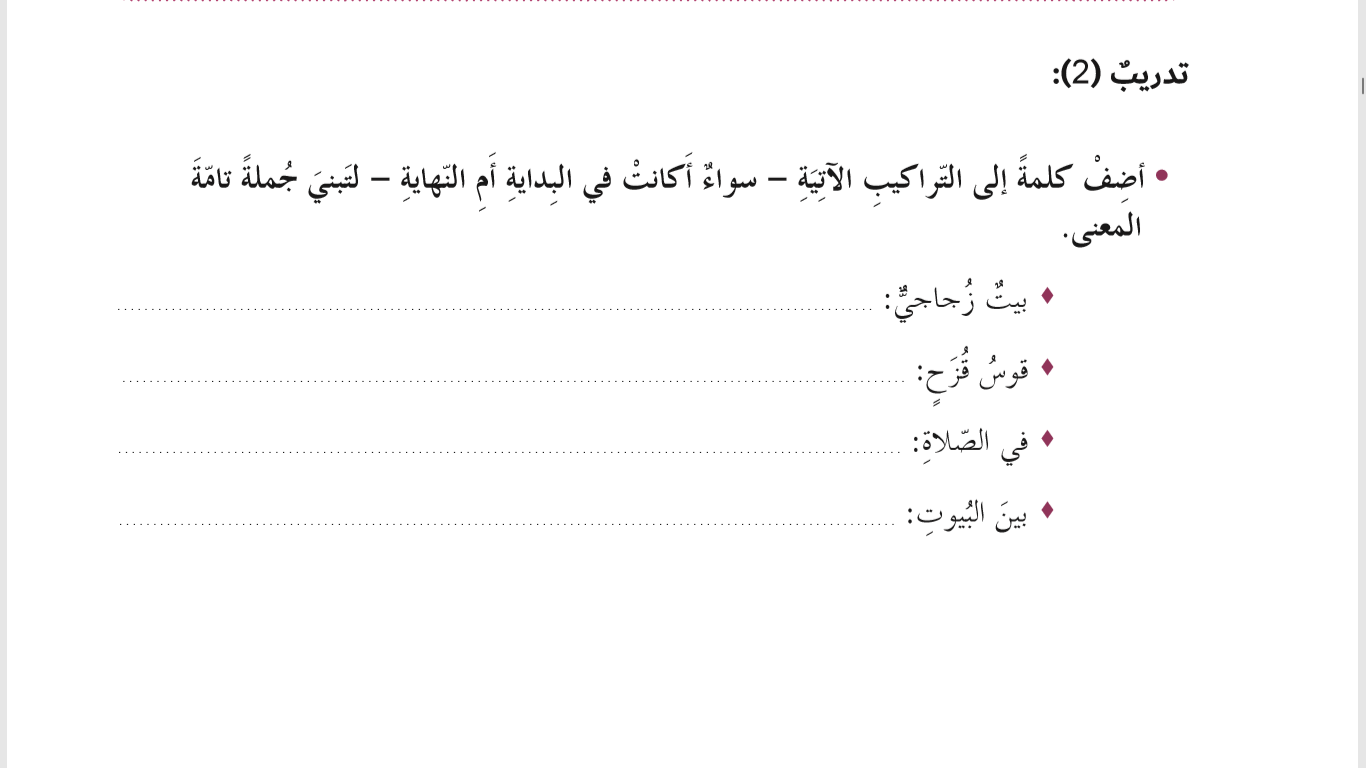 أطبق ما تعلمته
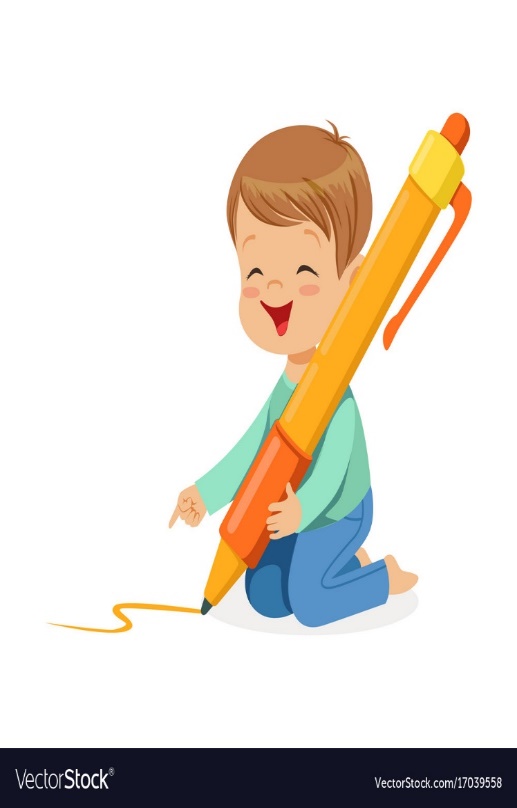 حل فردي
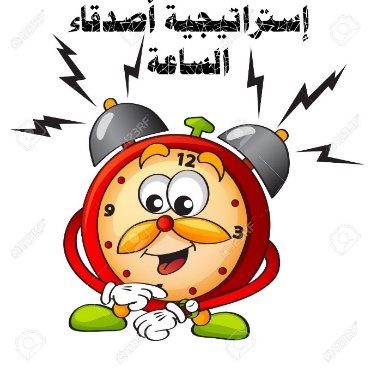 استراتيجية الدقيقة الواحدة (تَحدي) :

اكتب  قَبْلَ انْتِهاء الْوَقْت :
أسكن في بيت زجاجي
رأيت قوس قزح بين الجبال
رب ارزقني الخشوع في الصلاة
الأشجار مزروعة بين البيوت
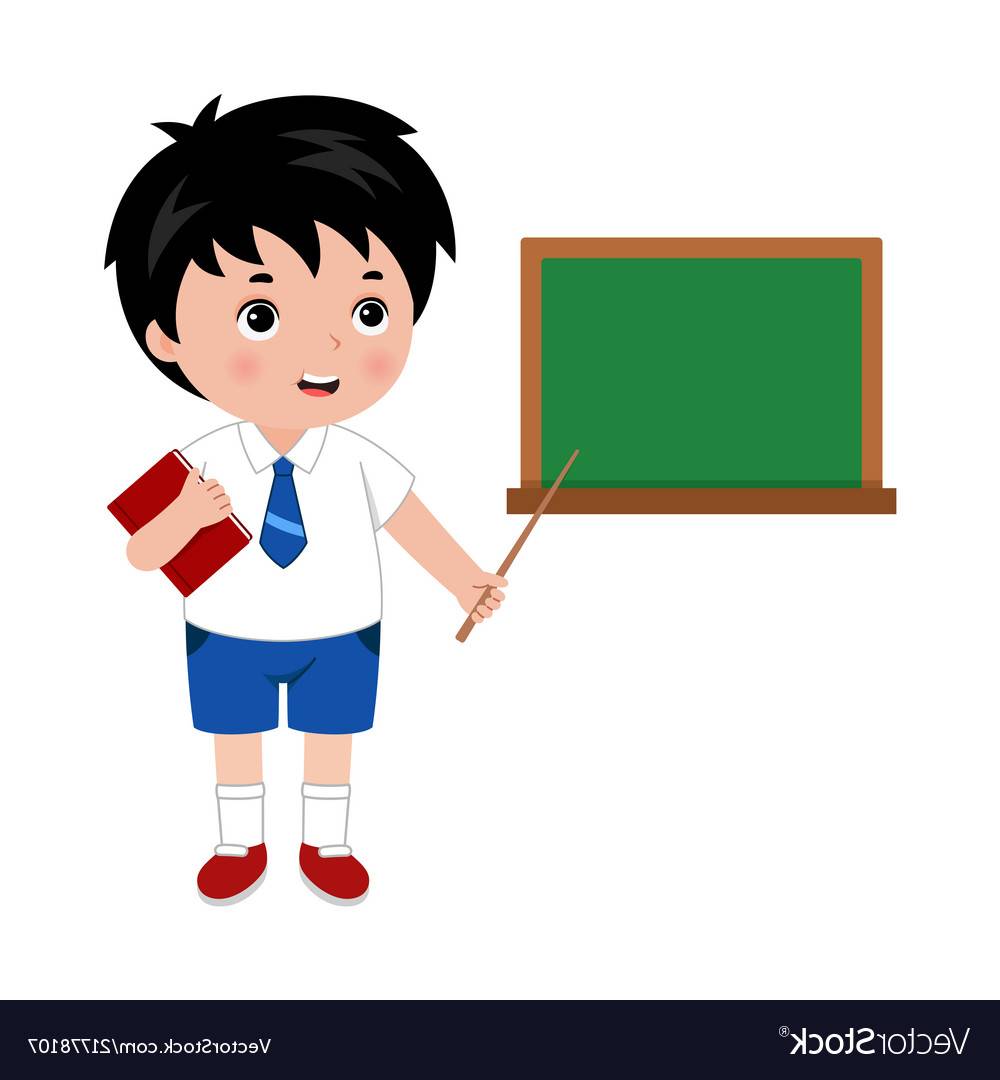 https://wordwall.net/ar/resource/3142279
بطاقة الخروج